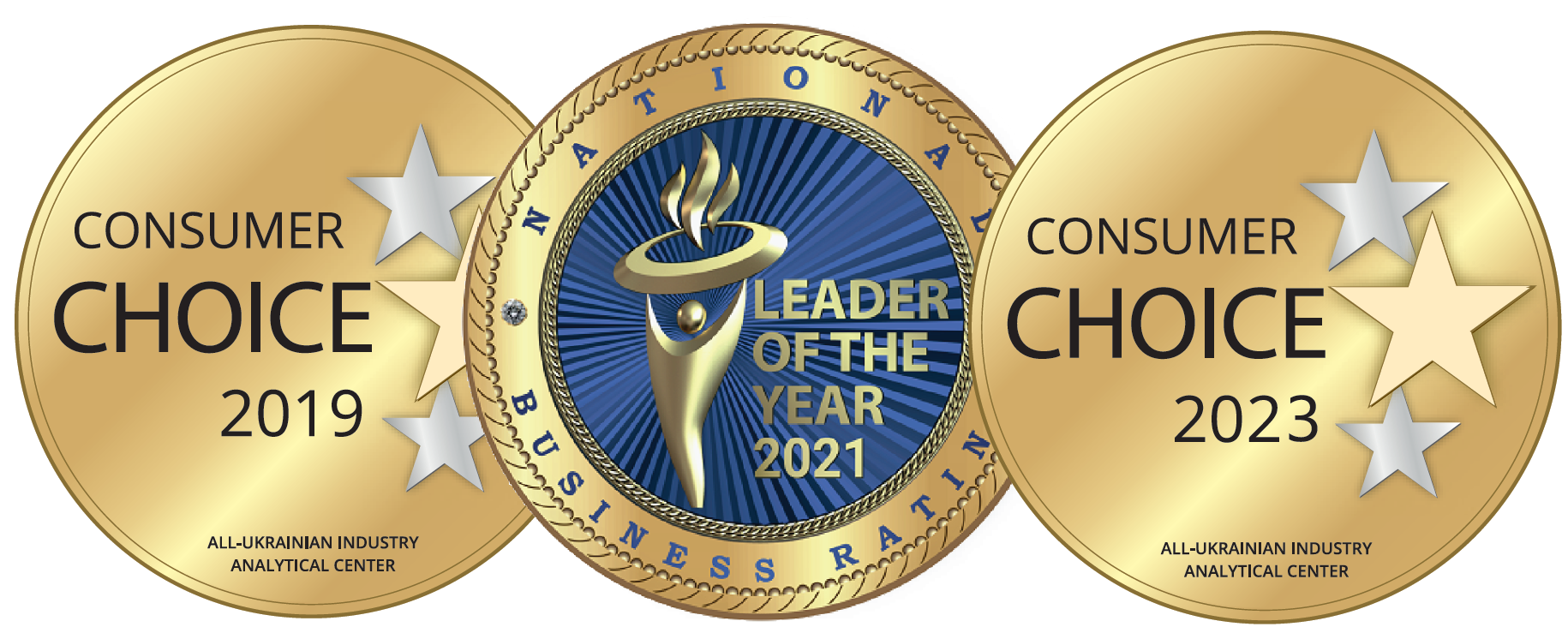 ВАГИ ЕЛЕКТРОННІ
Rotex презентує 

Новий дизайн: ваги підлогові
RSB06-N          Ваги підлогові
 

 Електронні
 Максимальна вага до 180 кг 
 Точність до 100 г 
 LCD дисплей
 Батарейки – 1 х CR2032 (в комплекті)
 Автообнулення
 Автовідключення
 Індикатор заряду батареї
 Індикатор перевантаження
 Платформа: загартоване скло, 26 х 26 см
 Гарантія – 1 рік
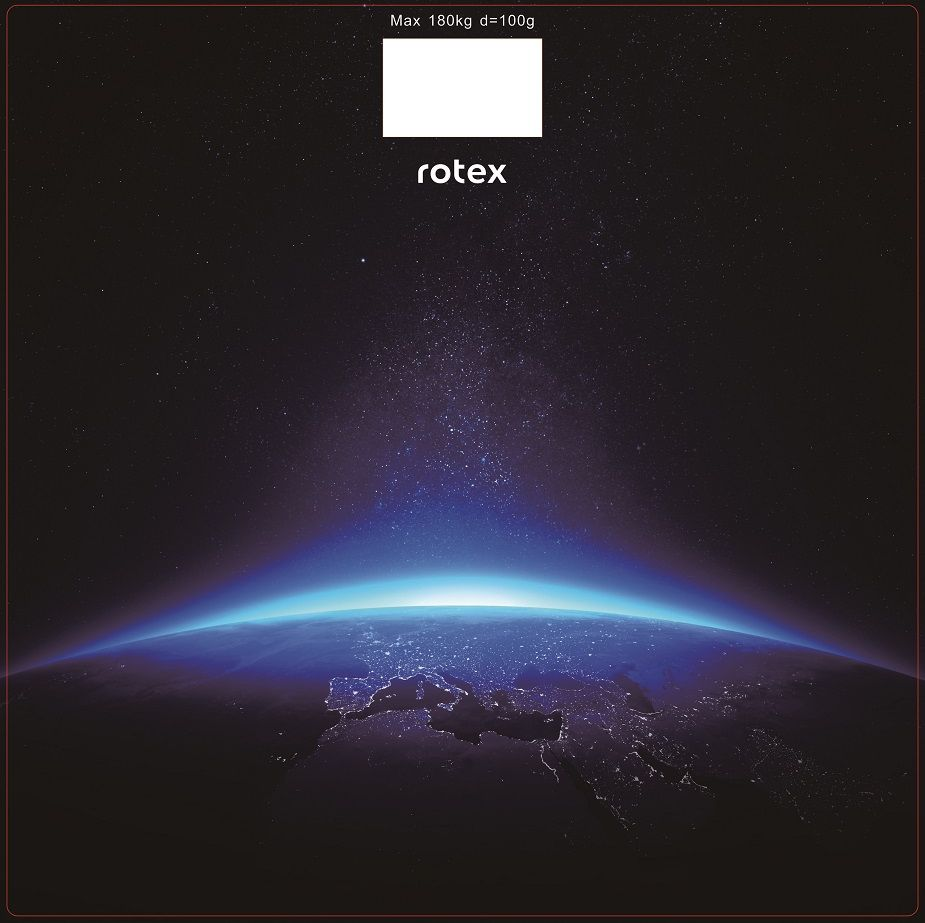 3
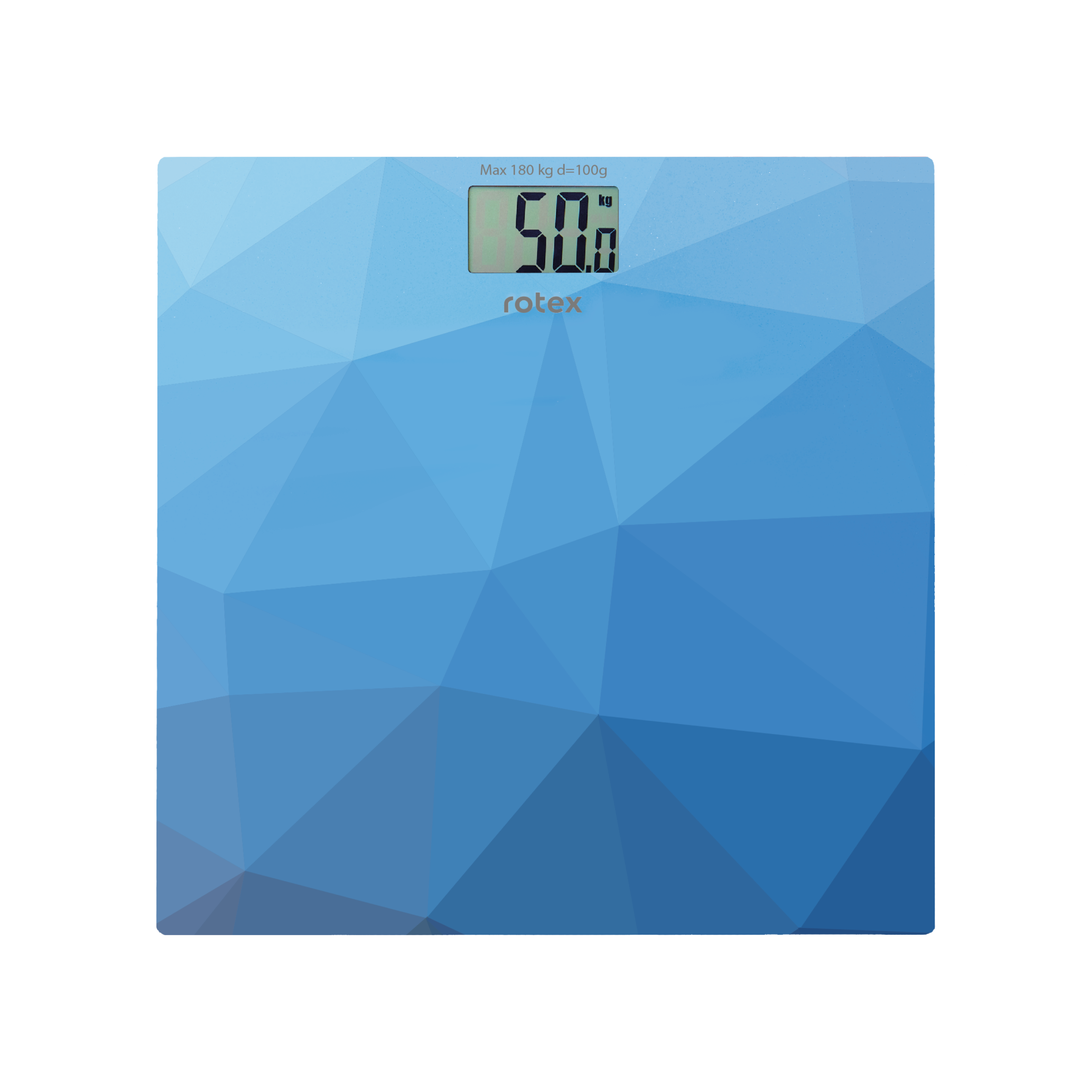 RSB07-N          Ваги підлогові
 

 Електронні
 Максимальна вага до 180 кг 
 Точність до 100 г 
 LCD дисплей
 Батарейки – 1 х CR2032 (в комплекті)
 Автообнулення
 Автовідключення
 Індикатор заряду батареї
 Індикатор перевантаження
 Платформа: загартоване скло, 26 х 26 см
 Гарантія – 1 рік
4
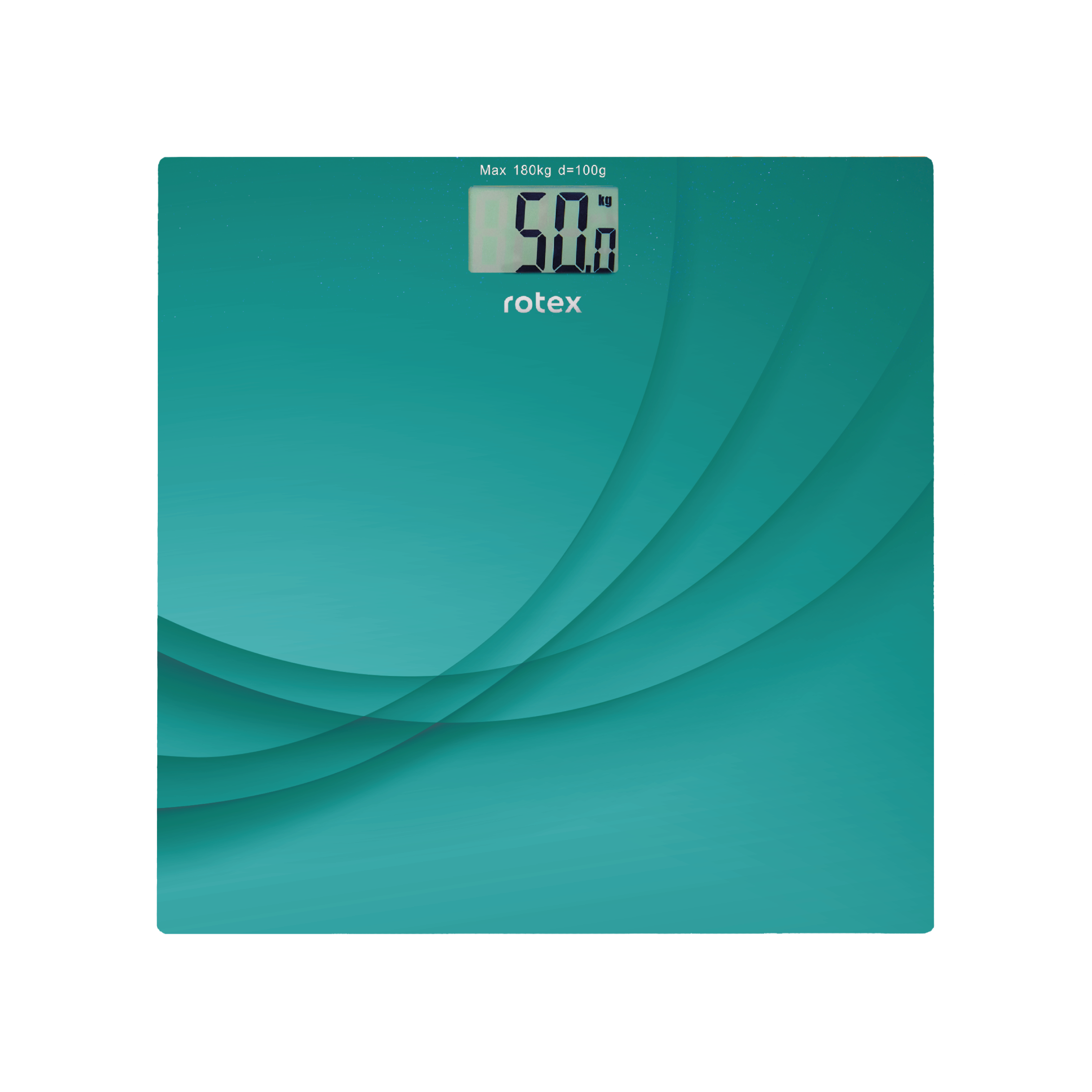 RSB08-K          Ваги підлогові
 

 Електронні
 Максимальна вага до 180 кг 
 Точність до 100 г 
 LCD дисплей
 Батарейки – 1 х CR2032 (в комплекті)
 Автообнулення
 Автовідключення
 Індикатор заряду батареї
 Індикатор перевантаження
 Платформа: загартоване скло, 26 х 26 см
 Гарантія – 1 рік
5
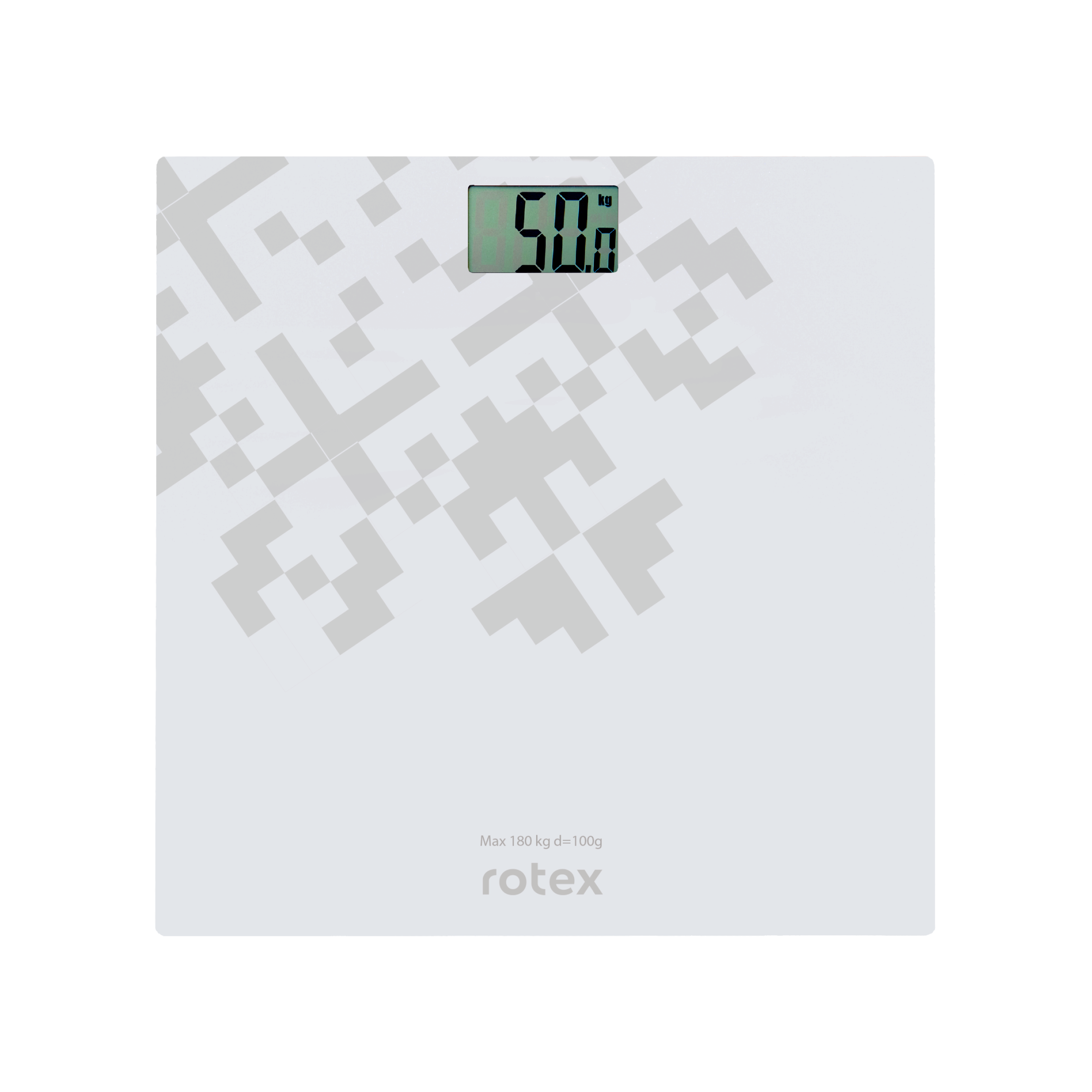 RSB09-UA          Ваги підлогові
 

 Електронні
 Максимальна вага до 180 кг 
 Точність до 100 г 
 LCD дисплей
 Батарейки – 1 х CR2032 (в комплекті)
 Автообнулення
 Автовідключення
 Індикатор заряду батареї
 Індикатор перевантаження
 Платформа: загартоване скло, 26 х 26 см
 Гарантія – 1 рік
6
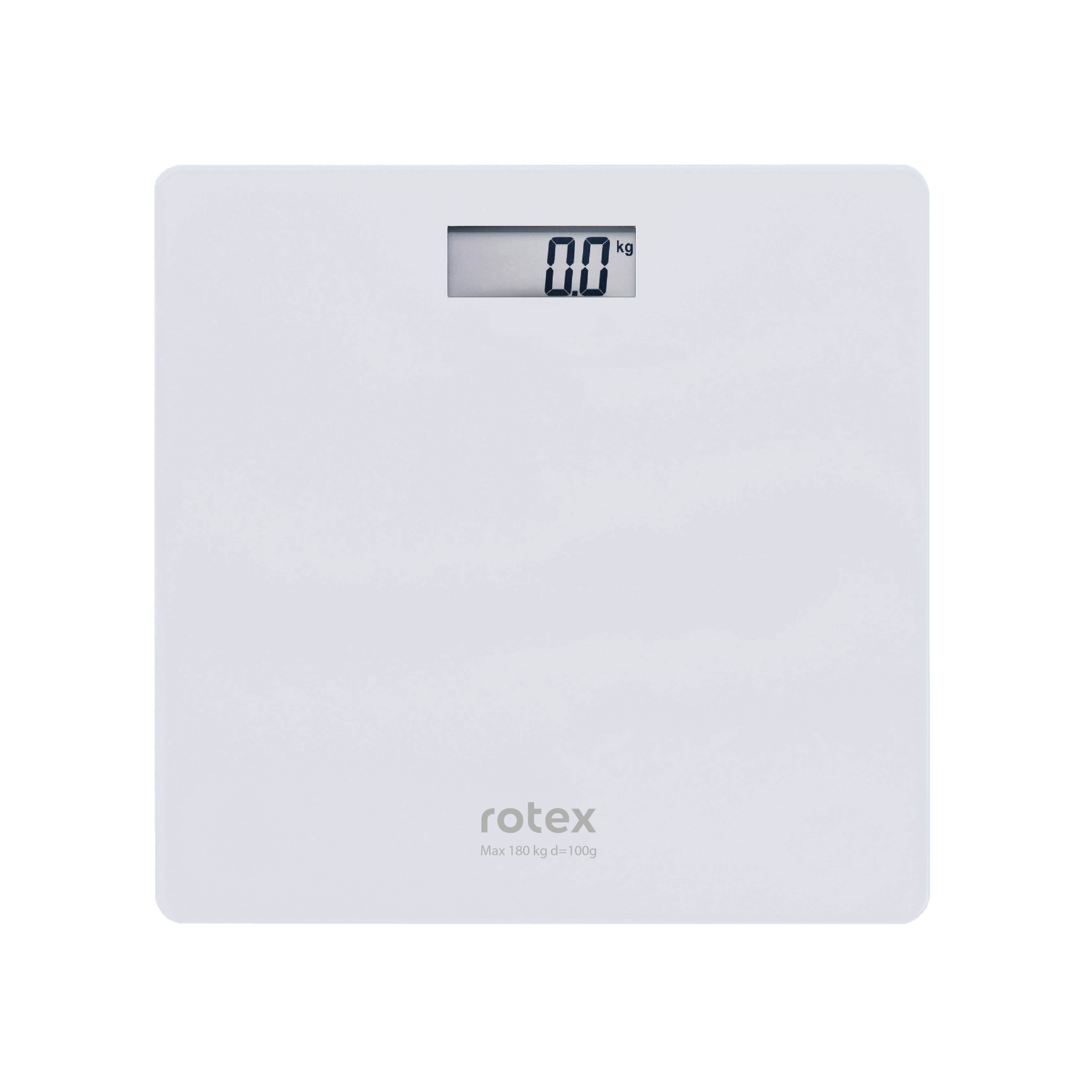 RSB15-W          Ваги підлогові
 

 Електронні
 Максимальна вага до 180 кг 
 Точність до 100 г 
 Великий LCD дисплей
 Батарейки – 1 х CR2032 (в комплекті)
 Автообнулення
 Автовідключення
 Індикатор заряду батареї
 Індикатор перевантаження
 Платформа: загартоване скло, 30 х 30 см
 Гарантія – 1 рік
7
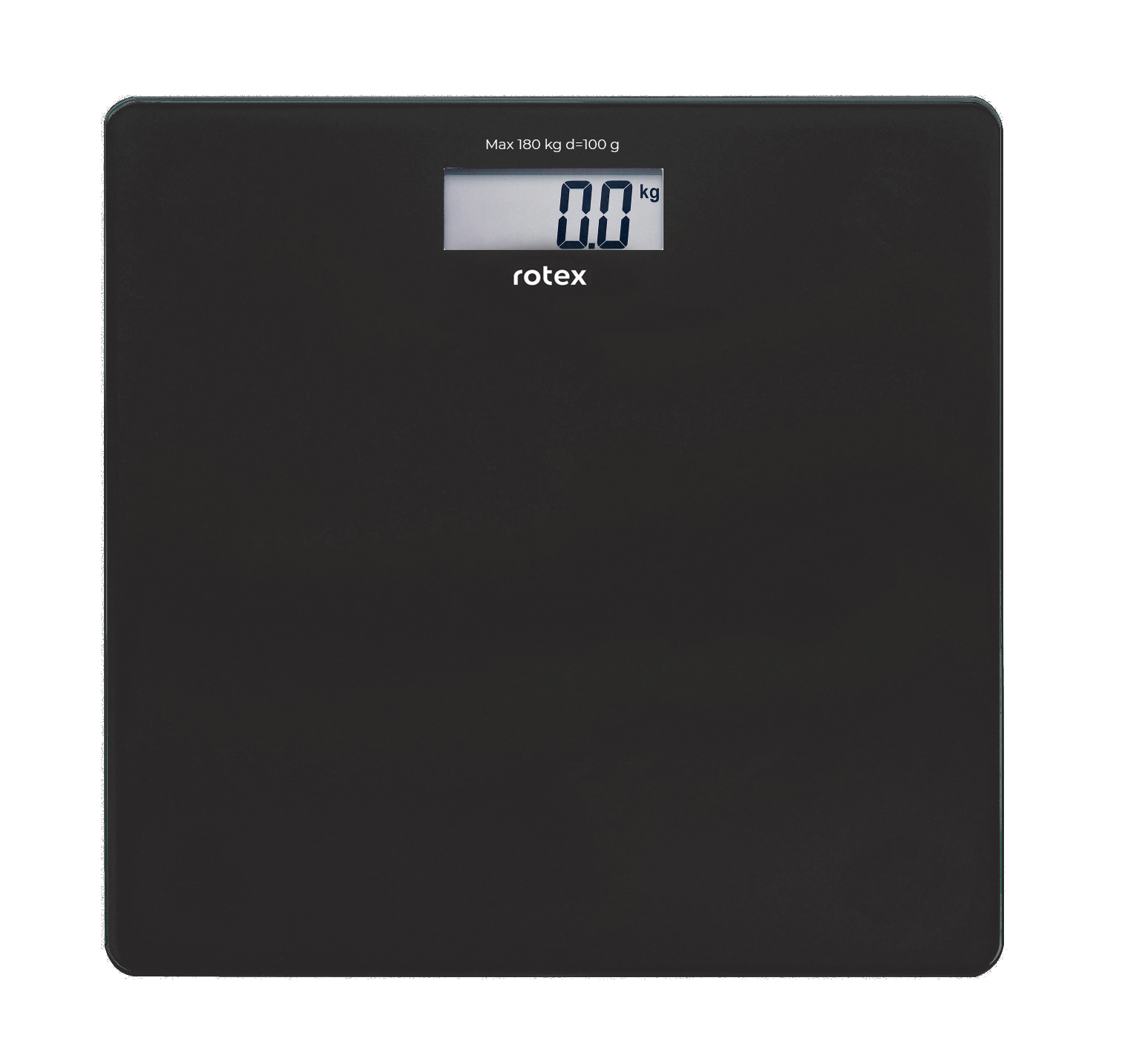 RSB16-N          Ваги підлогові
 

 Електронні
 Максимальна вага до 180 кг 
 Точність до 100 г 
 Великий LCD дисплей
 Батарейки – 1 х CR2032 (в комплекті)
 Автообнулення
 Автовідключення
 Індикатор заряду батареї
 Індикатор перевантаження
 Платформа: загартоване скло, 30 х 30 см
 Гарантія – 1 рік
8
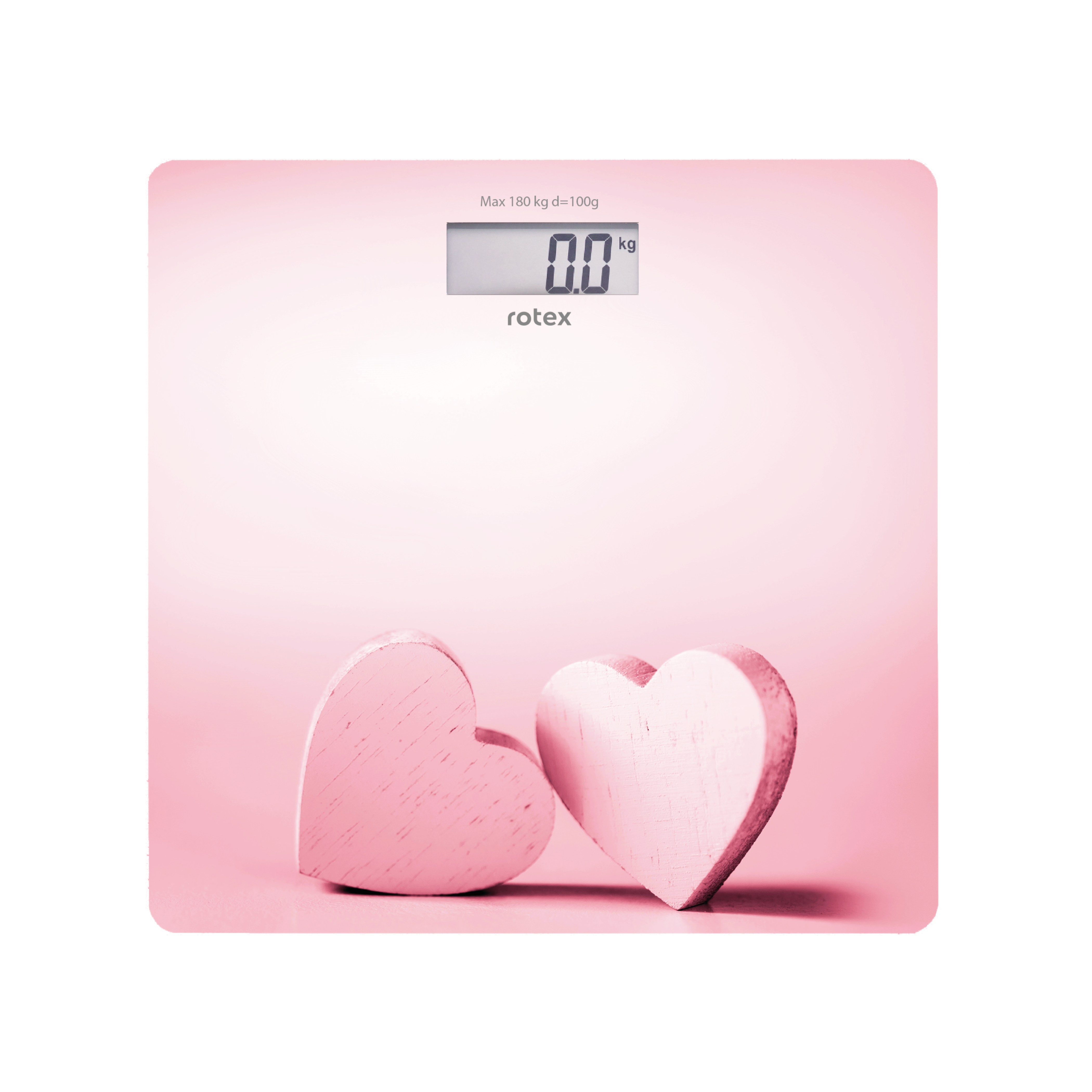 RSB17-P Amour          Ваги підлогові
 

 Електронні
 Максимальна вага до 180 кг 
 Точність до 100 г 
 Великий LCD дисплей
 Батарейки – 1 х CR2032 (в комплекті)
 Автообнулення
 Автовідключення
 Індикатор заряду батареї
 Індикатор перевантаження
 Платформа: загартоване скло, 30 х 30 см
 Гарантія – 1 рік
9
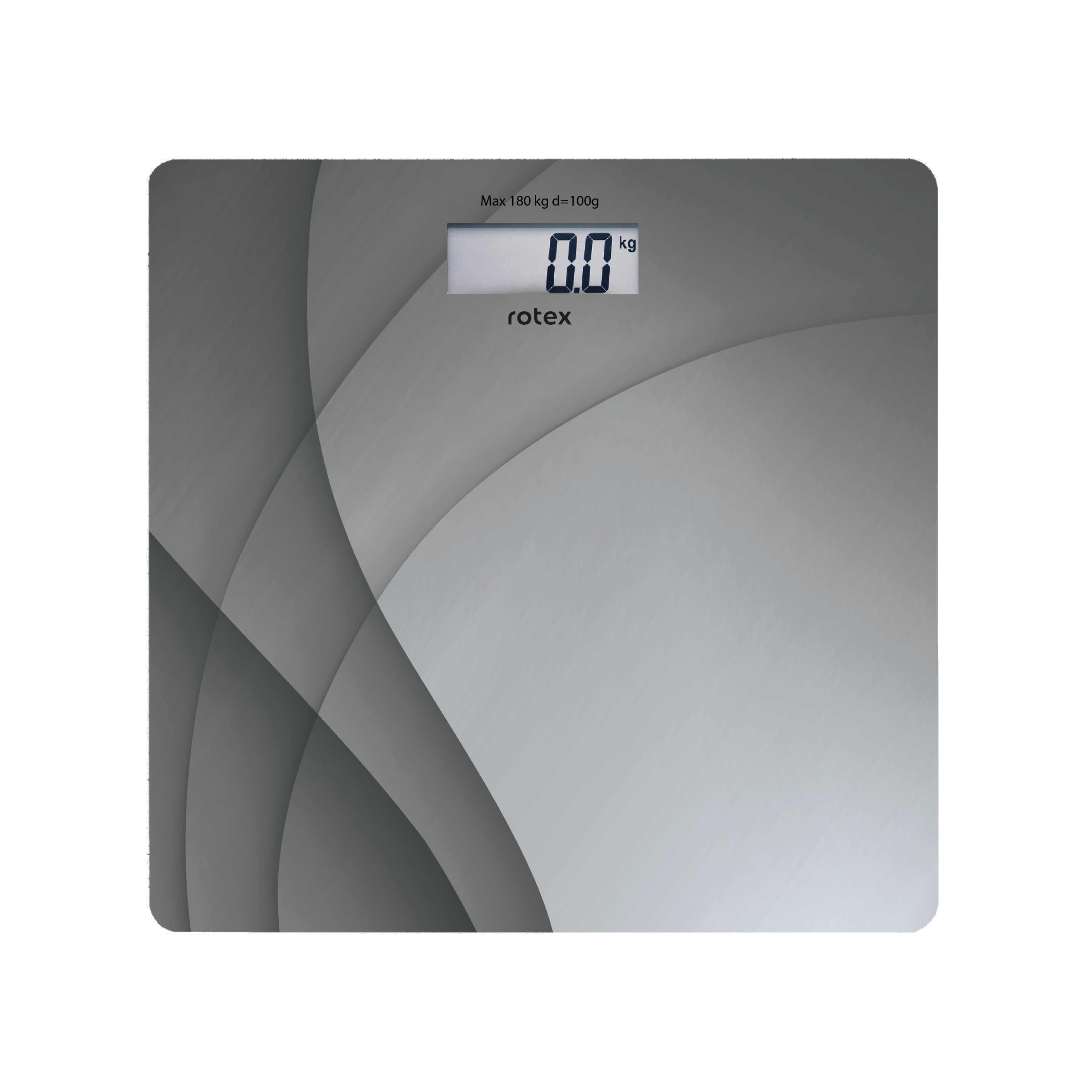 RSB18-G Vector          Ваги підлогові
 

 Електронні
 Максимальна вага до 180 кг 
 Точність до 100 г 
 Великий LCD дисплей
 Батарейки – 1 х CR2032 (в комплекті)
 Автообнулення
 Автовідключення
 Індикатор заряду батареї
 Індикатор перевантаження
 Платформа: загартоване скло, 30 х 30 см
 Гарантія – 1 рік
10
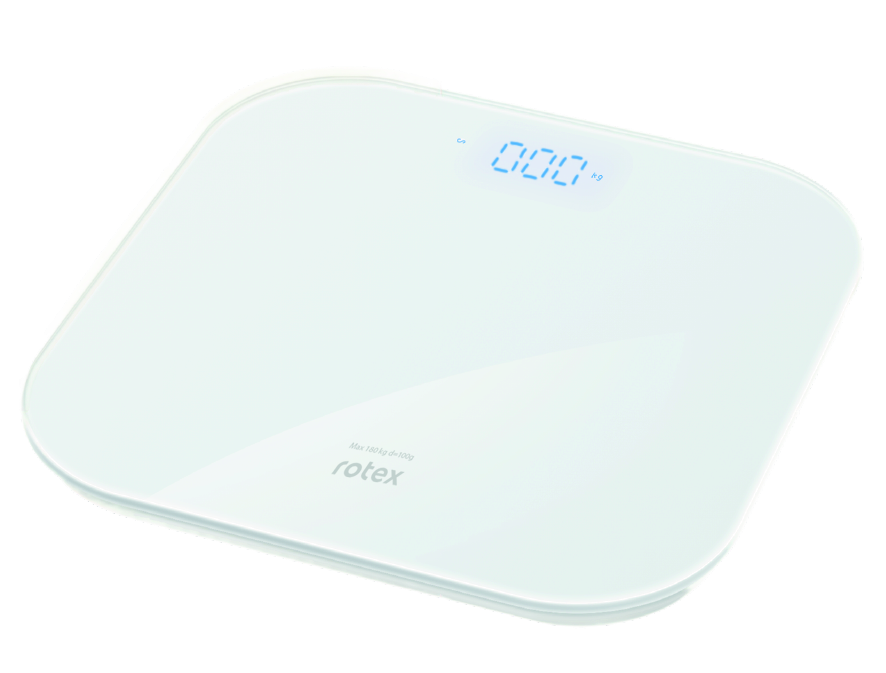 RSB20-W          Ваги підлогові
 

 Електронні
 Максимальна вага до 180 кг 
 Точність до 100 г 
 Великий LCD дисплей
 Батарейки – 3 х AAA (в комплекті)
 Автообнулення
 Автовідключення
 Індикатор заряду батареї
 Індикатор перевантаження
 Платформа: загартоване скло, 30 х 30 см
 Гарантія – 1 рік
11
Rotex презентує 

Новий дизайн: ваги кухонні
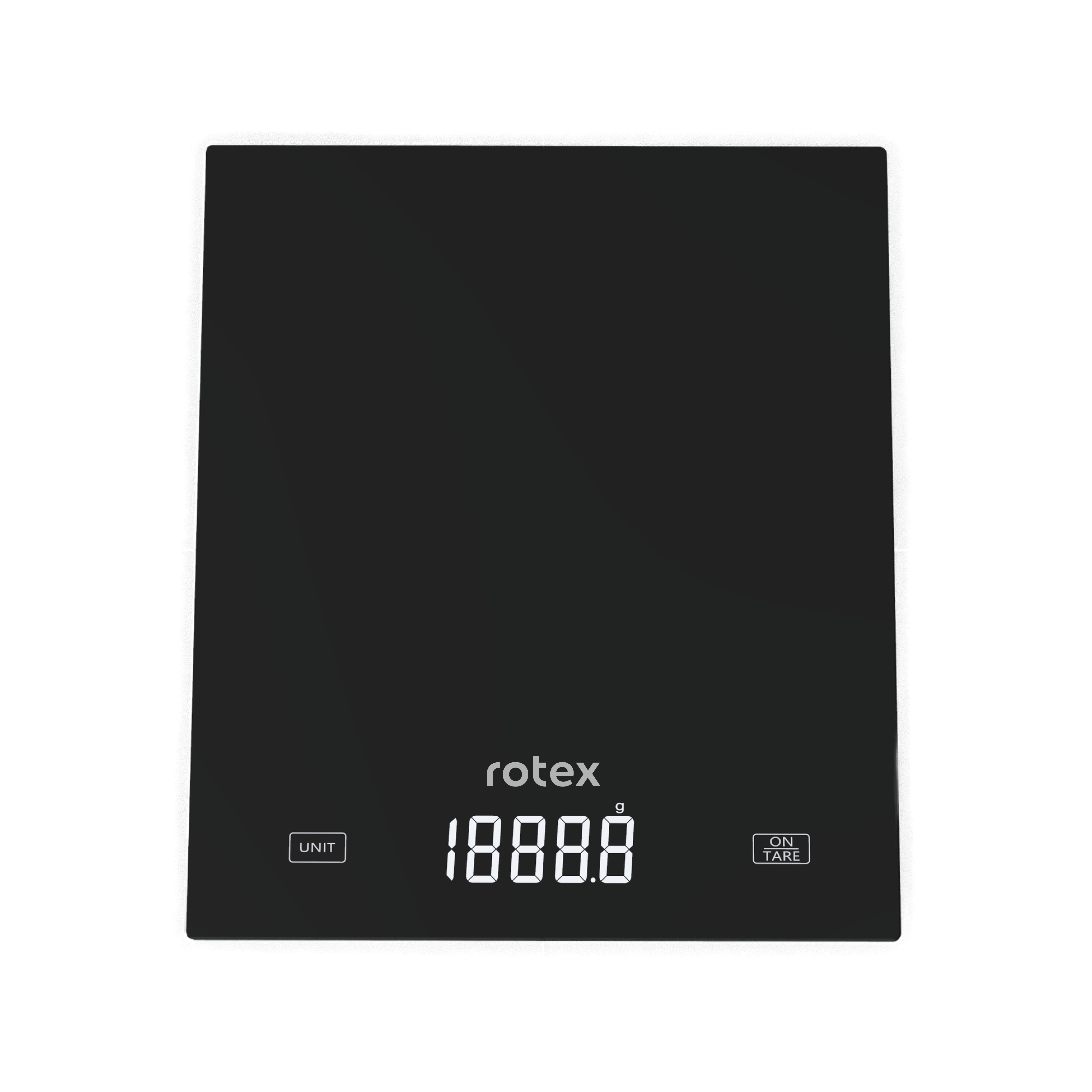 RSK15-B           Ваги кухонні
 

 Електронні
 Максимальна вага до 5 кг 
 Точність до 1 г 
 LCD дисплей
 Батарейки – 2 х AAA (в комплекті)
 Автообнулення
 Автовідключення
 Індикатор заряду батареї
 Індикатор перевантаження
 Платформа: загартоване скло
 Гарантія – 1 рік
13
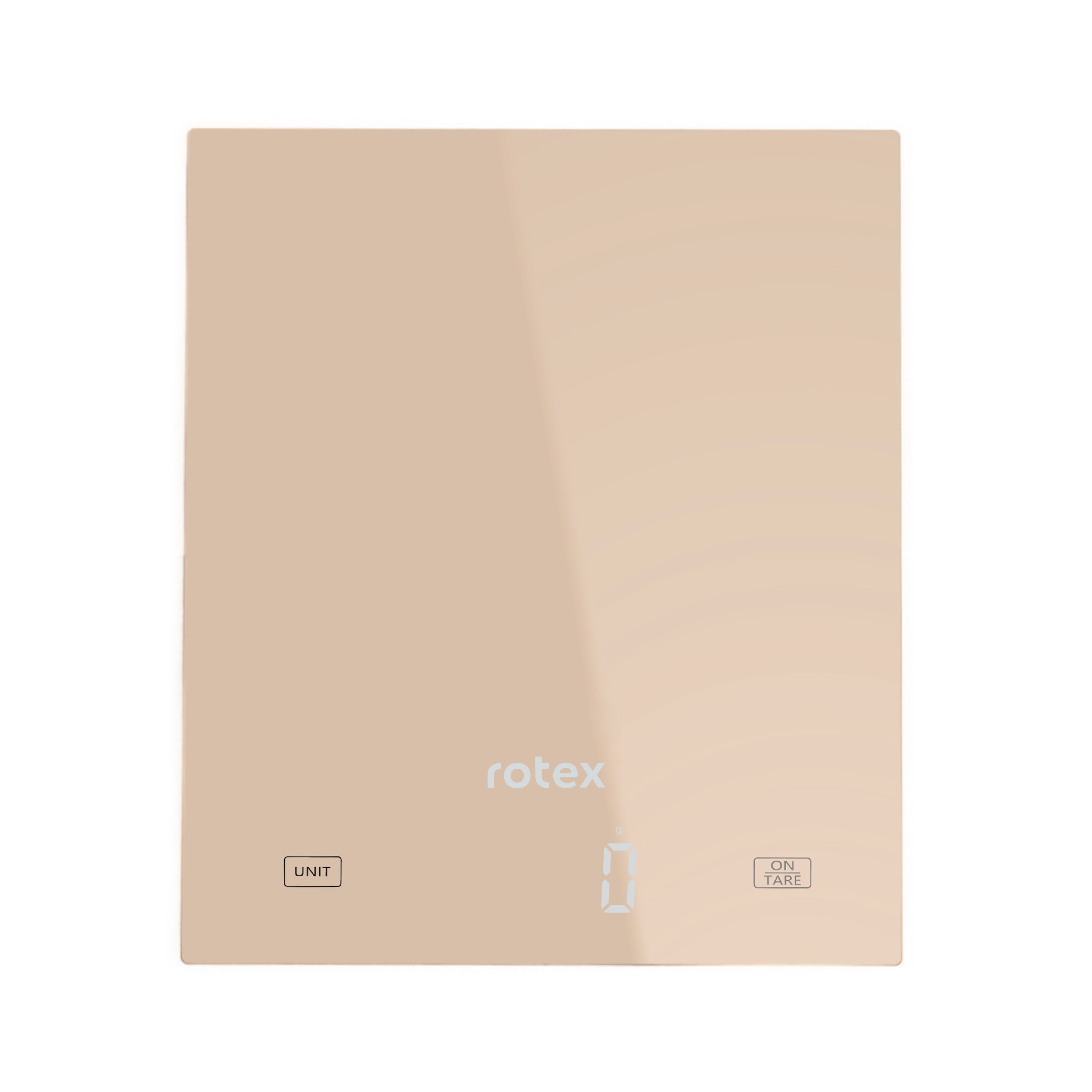 RSK15-P           Ваги кухонні
 

 Електронні
 Максимальна вага до 5 кг 
 Точність до 1 г 
 LCD дисплей
 Батарейки – 2 х AAA (в комплекті)
 Автообнулення
 Автовідключення
 Індикатор заряду батареї
 Індикатор перевантаження
 Платформа: загартоване скло
 Гарантія – 1 рік
14
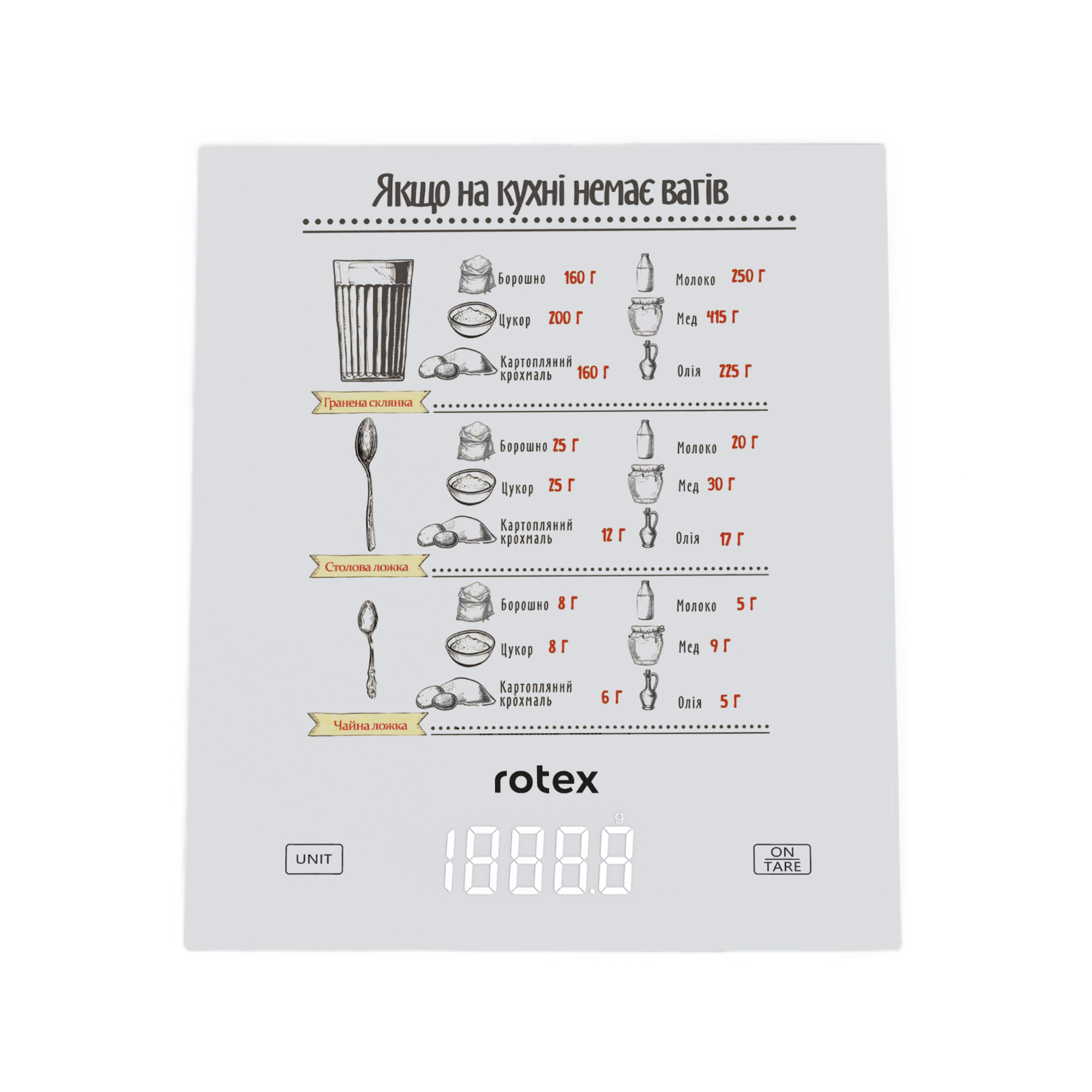 RSK15-W           Ваги кухонні
 

 Електронні
 Максимальна вага до 5 кг 
 Точність до 1 г 
 LCD дисплей
 Батарейки – 2 х AAA (в комплекті)
 Автообнулення
 Автовідключення
 Індикатор заряду батареї
 Індикатор перевантаження
 Платформа: загартоване скло
 Гарантія – 1 рік
15
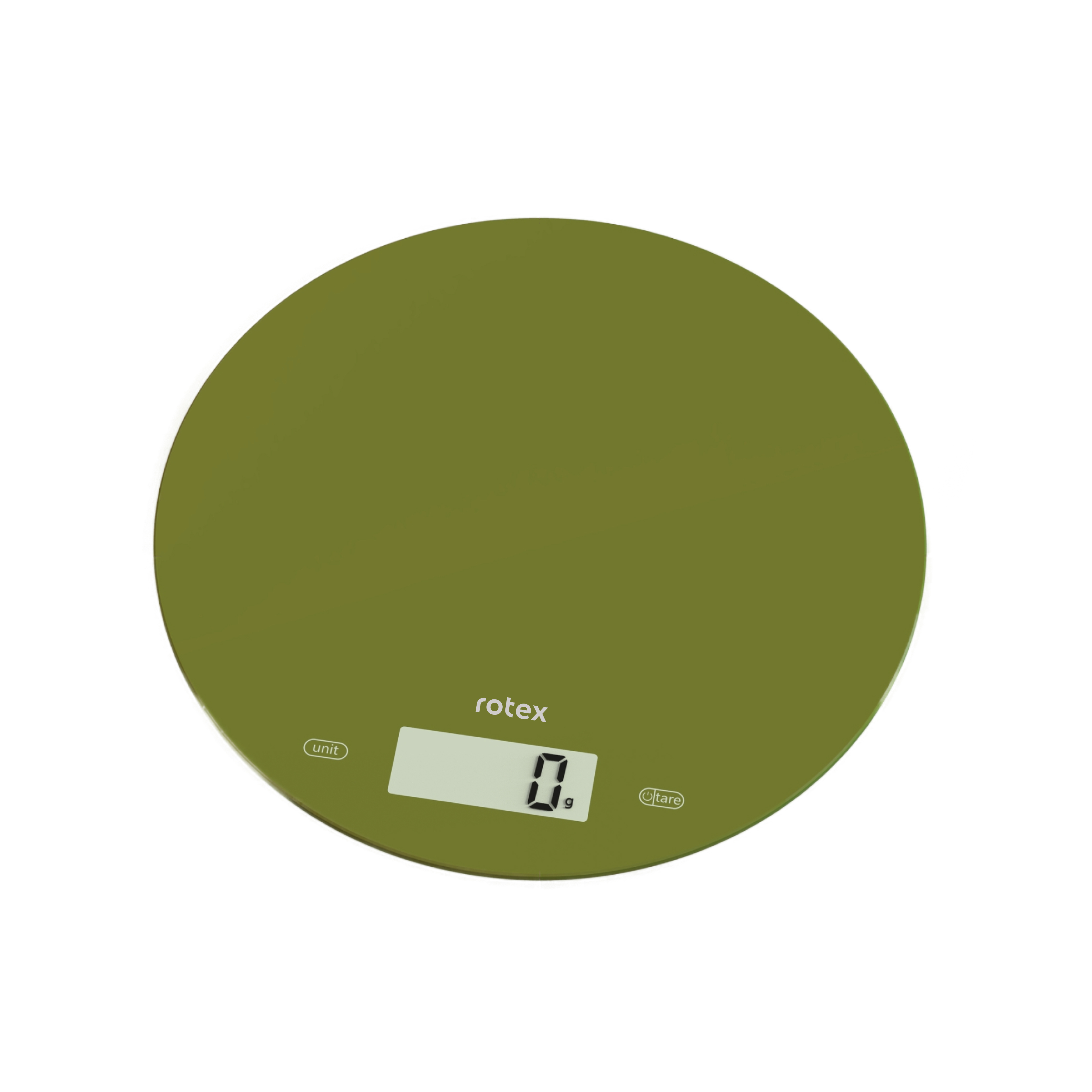 RSK16-O Oliva           Ваги кухонні
 

 Електронні
 Максимальна вага до 5 кг 
 Точність до 1 г 
 LCD дисплей
 Батарейки – 1 х CR2032 (в комплекті)
 Автообнулення
 Автовідключення
 Індикатор заряду батареї
 Індикатор перевантаження
 Платформа: загартоване скло
 Гарантія – 1 рік
16
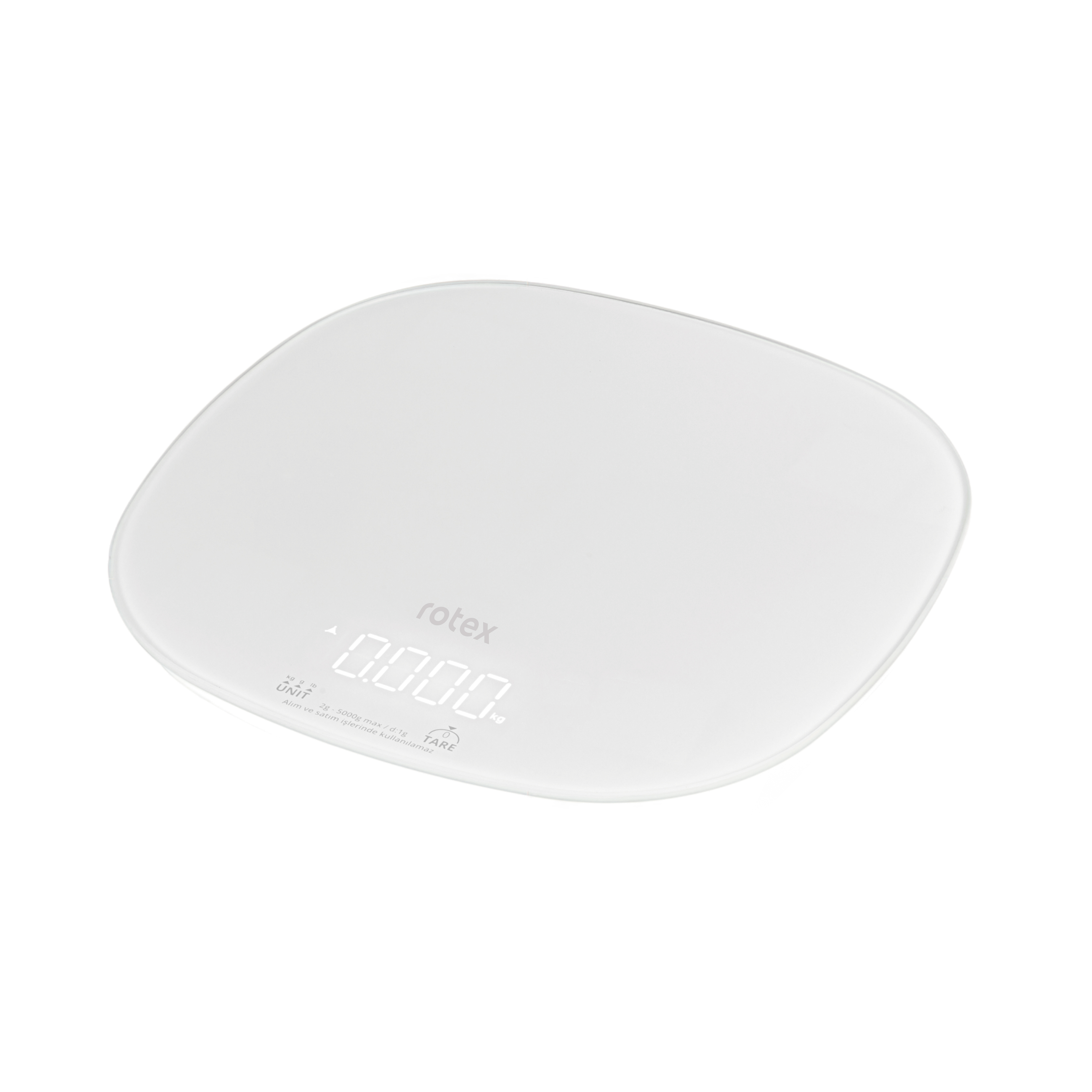 RSK16-C Milk           Ваги кухонні
 

 Електронні
 Максимальна вага до 5 кг 
 Точність до 1 г 
 LCD дисплей
 Батарейки – 2 х AAA (в комплекті)
 Автообнулення
 Автовідключення
 Індикатор заряду батареї
 Індикатор перевантаження
 Платформа: загартоване скло
 Гарантія – 1 рік
17
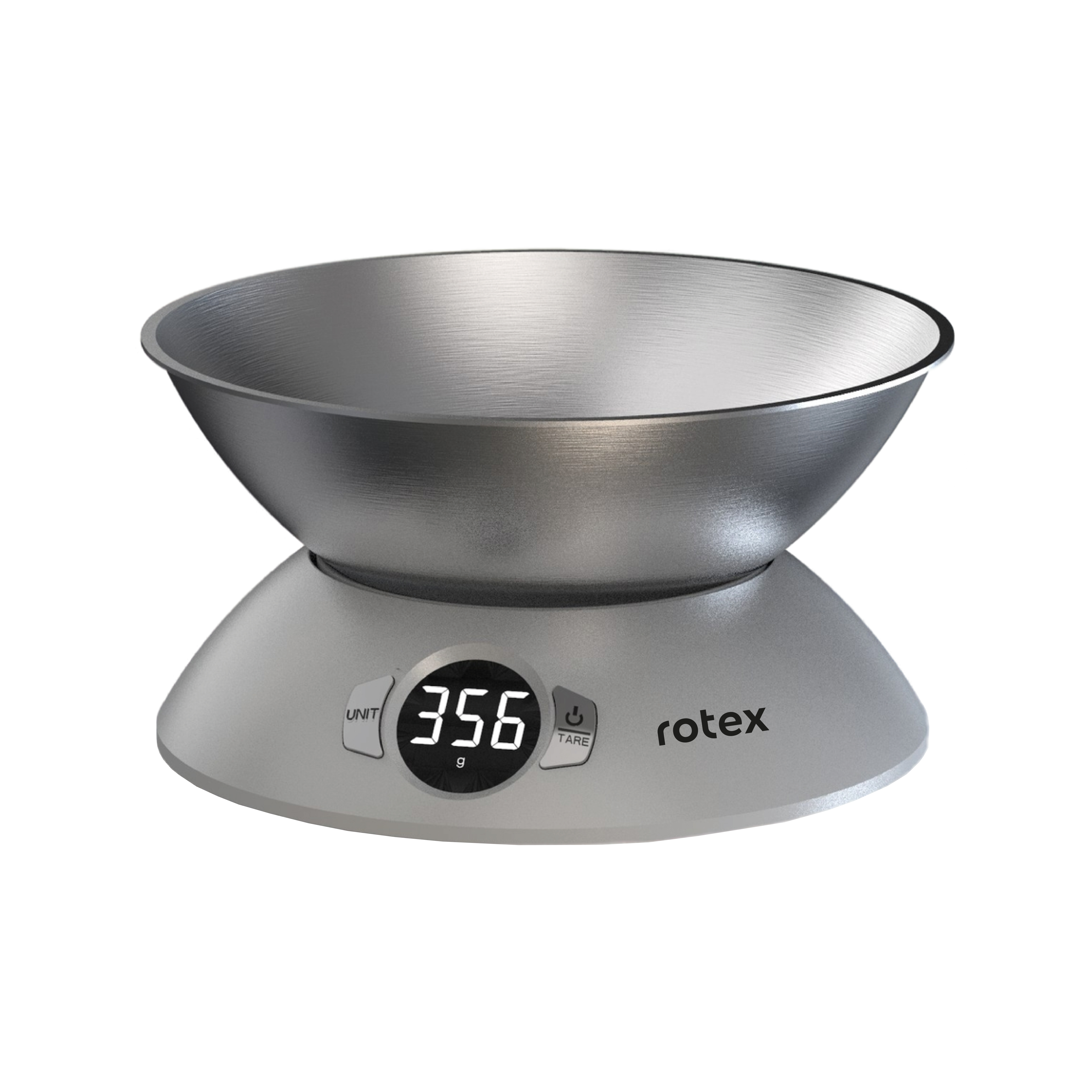 RSK18-S           Ваги кухонні
 

 Електронні
 Максимальна вага до 5 кг 
 Точність до 1 г 
 LCD дисплей
 Батарейки – 2 х AAA (в комплекті)
 Чаша з нержавіючої сталі, 2 л
 Автообнулення
 Автовідключення
 Індикатор заряду батареї
 Індикатор перевантаження
 Платформа: пластик
18
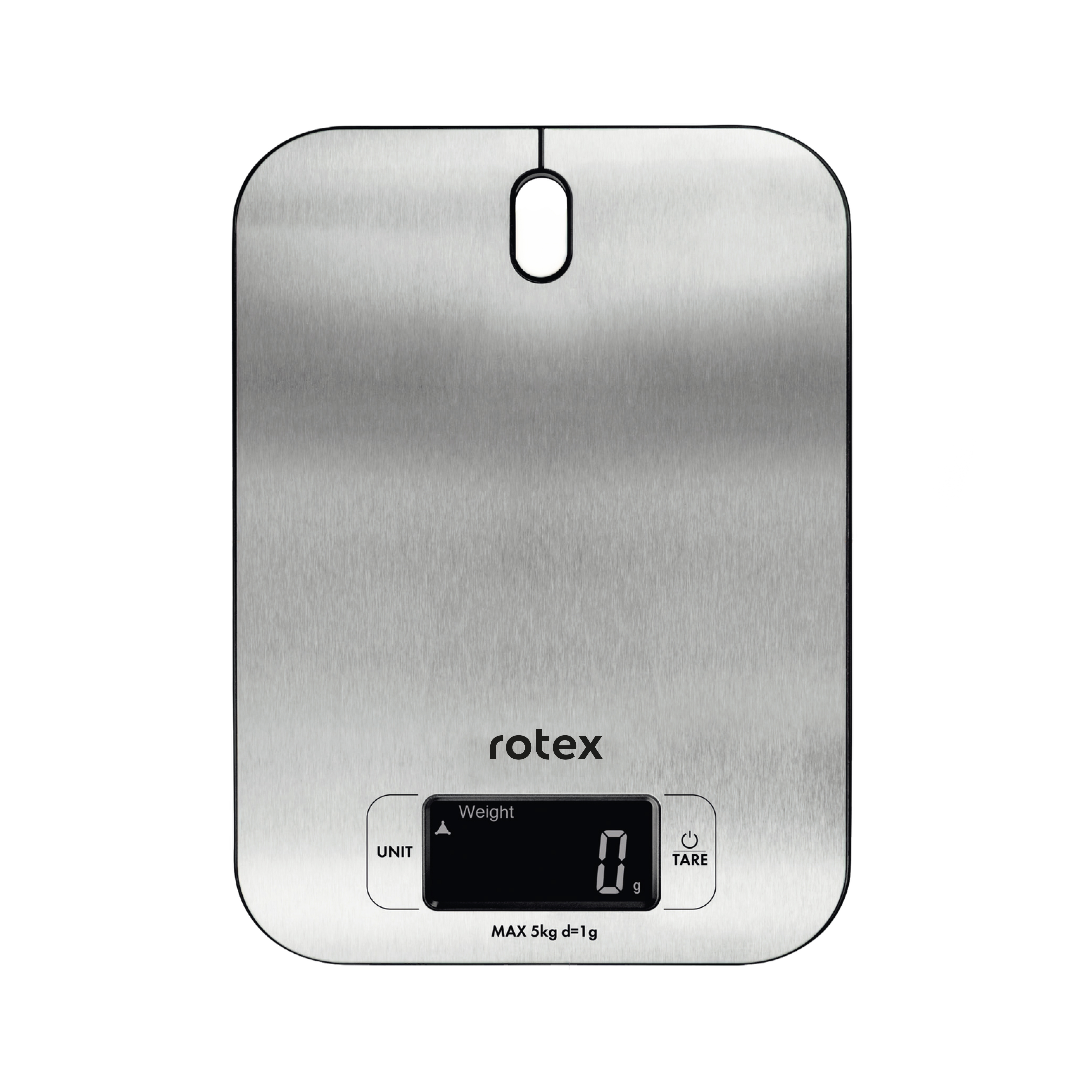 RSK22-P           Ваги кухонні
 

 Електронні
 Максимальна вага до 5 кг 
 Точність до 1 г 
 LCD дисплей
 Батарейки – 2 х AAA (в комплекті)
 Автообнулення
 Автовідключення
 Індикатор заряду батареї
 Індикатор перевантаження
 Платформа: нержавіюча сталь
 Гарантія – 1 рік
19
Дякуємо за увагу!
ВІДДІЛ ПРОДАЖІВ
(044) 207-10-43 (вн.1028)
sale@rotex.net.ua
СЕРВІСНЕ ОБСЛУГОВУВАННЯ
(044) 207-10-47
support@rotex.net.ua
Україна, м. Київ